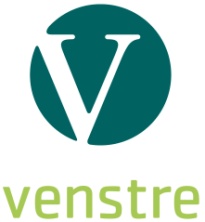 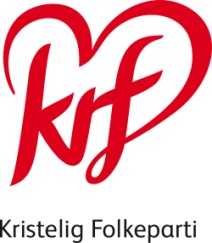 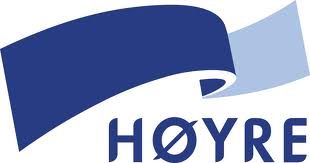 Handlings- og økonomiplan for Sola kommune
2016 - 2019
Hovedsatsinger
Et ansvarlig og nøkternt budsjett
Investeringer for fremtiden skaper aktivitet og arbeidsplasser
Satsing på kvalitets- og kompetanseheving
God integrering og løft for frivillighet, idrett og fritid
Fremtidsrettet miljøsatsing
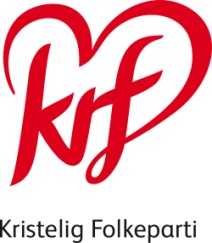 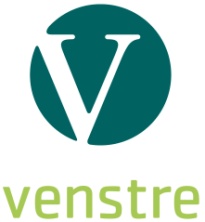 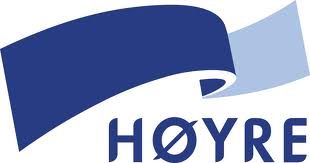 Et ansvarlig og nøkternt budsjett
Styringsmål om netto driftsresultat minimum 3 % og gjeldsgrad maksimum 60 % fastholdes
Nøkternt skatteanslag realistiske inntekstforutsetninger
Ytterligere økt egenfinansiering av investeringer med 1,1 i 2016 og videre 1,5, 1,6 og 2,0 i perioden. Totalt 6,2 mill.
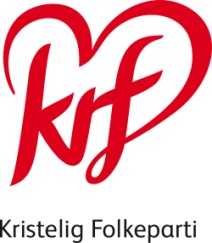 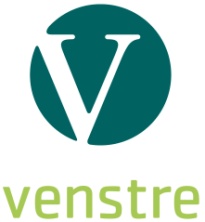 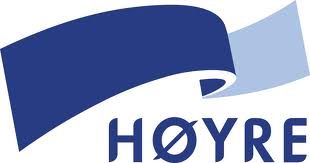 Investeringer for fremtiden skaper aktivitet og arbeidsplasser
Høyt investeringsnivå i perioden er bra for både kommunen og aktiviteten i regionen
Sykehjem, oppfølging av skolebruksplan, bygging av rådhus, ny kirke (tidligere oppstart), superlekeplass (økt ramme) og helsekvartal i Sola sentrum
Andre nærmiljøanlegg som trimpark i Sørabygda og skateparker
Idrettsanlegg som skytehall og sykkelanlegg
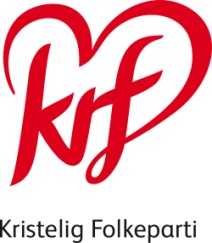 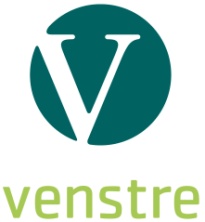 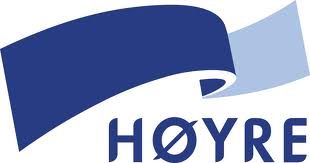 Gjeldsgrad som rådmannen
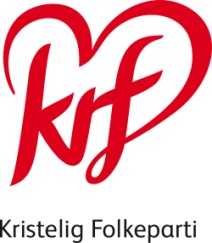 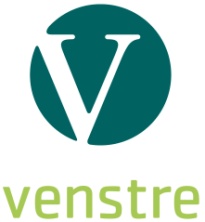 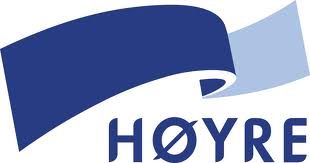 Satsing på kvalitets- og kompetanseheving
Etter- og videreutdanning i skolen videreføres
Det settes av midler til økt satsing på kvalitets- og kompetanseheving innen barnehage (400 000) og levekårssektoren (100 000 med opptrapping til 500 000).
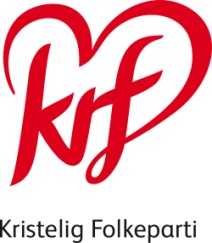 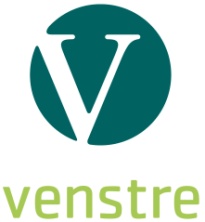 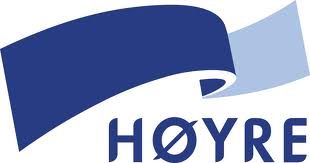 God integrering og løft for frivillighet, idrett og fritid
Økt tilskudd til frivillige lag og foreninger innen levekår (50 000)
Avsatt pott som ungdomsrådet fordeler til ungdomstiltak og arrangement (100 000)
Lag og foreninger skal ikke betale leie i varmtvannsbassenget (200 000)
Videreført fritidsveileder for barn og unge flyktninger og innvandrere (565 000)
Økt kommunalt bidrag til bygging av idrettsanlegg (med 500 000 til 2 000 000 pr år)
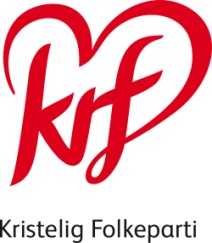 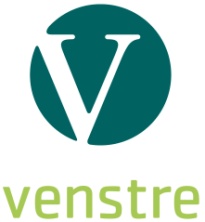 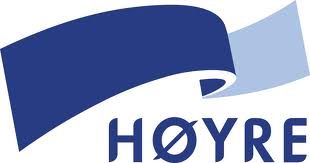 Fremtidsrettet miljøsatsing
Økt investering i energibesparende tiltak i kommunale bygg
Utarbeidelse av sykkelstrategi
Ladestasjoner for elbil i sentrum
Intensivere arbeidet med å få fjernvarme til sentrum
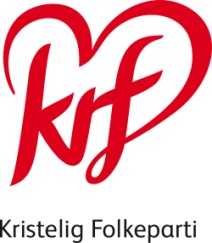 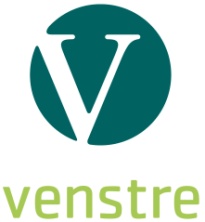 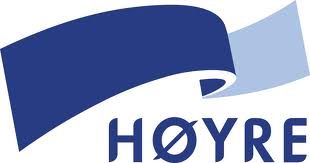 Inndekning
Det vises til vedlegg/regneark
Drift: Bl.a. ikke prioritert driftsmidler kulturelle skolesekken, trukket inn gammel sekkepost utv. kultur, samt noe mindre opptrapping sosialhjelp, Grannes ressurssenter, kirkelig fellesråd, planavdelingen osv.
Investering: Bl.a. utsatt flere turstiprosjekter, Røyneberg barnehage bygges privat
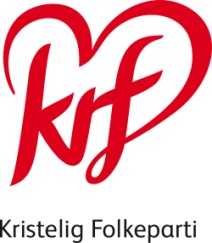 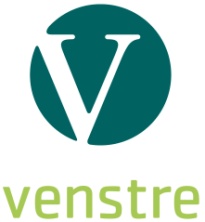 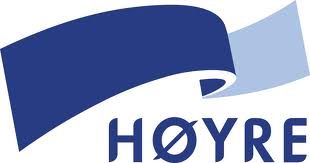 Avgifter
Som rådmannens forslag, med unntak gebyrer byggesak som bare økes med halvparten av det rådmannen har foreslått (7%)
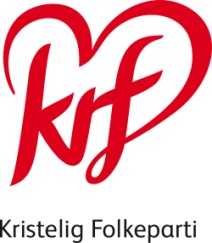 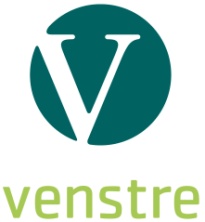 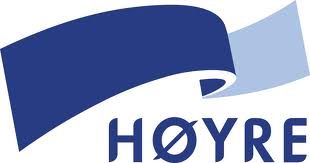 Tekstforslag
Rådmannen bes fremme sak  for privat utbygging av Røyneberg barnehage. 
Som et grep for bedre integrering av barn og unge flyktninger og innvandrere, skal stillingen som fritidsveileder videreføres.
Sola kommune skal jobbe med å forbedre, fornye og forenkle (FFF) innen de ulike virksomhetene. Rådmannen bes øke fokuset på FFF innenfor oppvekstsektoren.
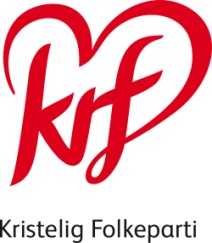 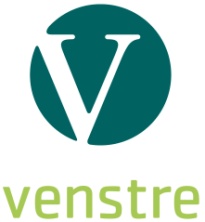 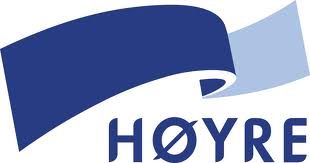 Tekstforslag
Rådmannen bes vurdere om en større andel av integreringstilskuddet for flyktninger bør gå til innføringsklassene.
Rådmannen bes fremme en sak for bedre utnyttelse av personal, og økt samarbeid på tvers av virksomhetene innenfor miljøtjenesten, Grannes ressurssenter og barne- og avlastningsboligen.
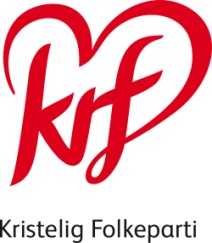 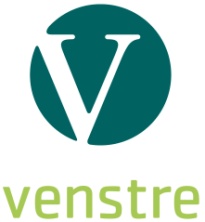 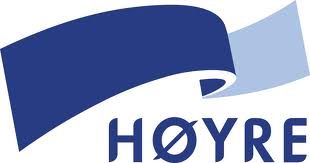 Tekstforslag
Satsing på kompetanseheving innenfor skole videreføres. Flertallet ønsker også en utvidet satsing innenfor levekår- og barnehagesektoren, og det settes av penger til dette. 
Sola kommune fikk i 2015 avslag på søknad om midler til rask psykisk helsehjelp. Rådmannen bes søke på ny i 2016. Kommunen jobber parallelt med å styrke egen kompetanse innenfor dette feltet.
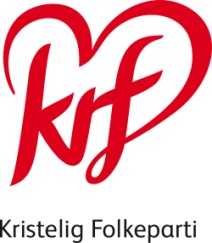 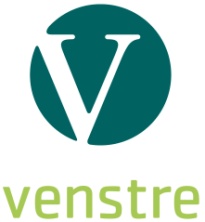 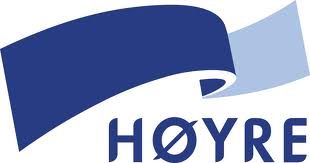 Tekstforslag
Rådmannen bes sette opp et seminar om rus for kommunens politikere og administrasjon/ ansatte. Målet er både å fokusere på forebygging, de pårørendes rolle og å få en oppdatert kartlegging av utfordringene og hvordan de tiltak som gjøres fungerer og kan forbedres.
Lag og foreninger skal ikke betale leie for varmtvannsbassenget i helsehuset, i likhet med  andre kommunale idrettsanlegg.
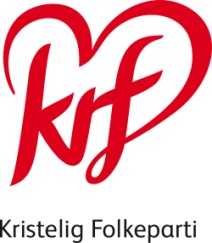 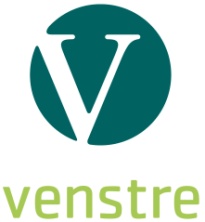 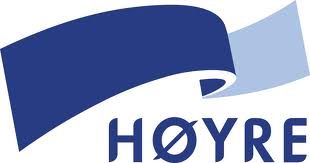 Tekstforslag
Vedr. fremtidig drift av kjøkkentjenester bes rådmannen utrede videre alternativ 3, nedleggelse av storkjøkkendrift og kjøp av tjenesten. Det fremmes en ny sak med en mer detaljert utredning av gjennomføring, økonomi og kvalitetsnivå. Det forutsettes at dagens kvalitetsnivå opprettholdes eller forbedres. Frigitte ressurser brukes til økt grunnbemanning og kvalitets- og kompetanseheving innen levekår.
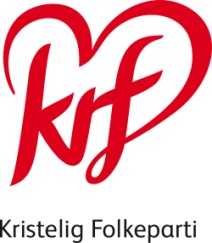 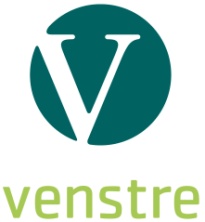 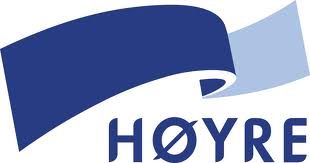 Tekstforslag
Det vises til tidligere vedtak om et ”helsekvartal” i sentrum i tilknytning til det nye sykehjemmet, og som en viktig del av sentrumsplanen. Et slikt "kvartal" med plass for helsevirksomheter og omsorgsboliger for ulike aldersgrupper vil bety mye i et levende sentrum, og dette må konkretiseres og prioriteres. Rådmannen bes følge dette opp i det videre arbeid i forbindelse med detaljreguleringer.
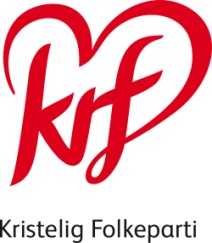 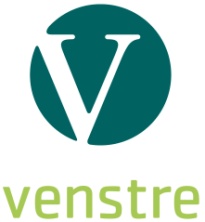 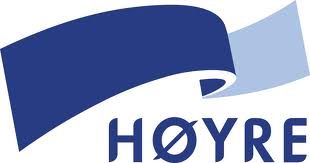 Tekstforslag
Det skal utarbeides en strategi for sykkelsatsing i kommunen. Det skal videre søkes om midler gjennom regjeringens nye sykkelveisatsingsprosjekt. https://www.regjeringen.no/no/aktuelt/mer-gang--og-sykkelvei-for-pengene-apner-for-enklere-standard-med-god-trafikksikkerhet/id2460997/
Rådmannen bes ta kontakt med Lyse for å få etablert ladestasjoner for elbil i Sola og Tananger sentrum.
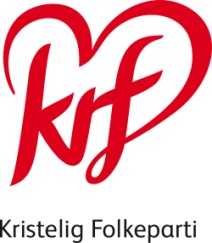 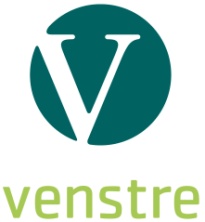 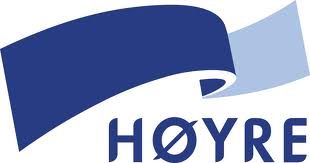 Tekstforslag
Administrasjonen fremmer en sak om webcasting av politiske møter.  Det utredes hvilke praktiske løsninger andre kommuner har benyttet for å skape mer åpenhet og interesse rundt de politiske beslutningsprosessene.
Rådmannen bes kontakte Sola sentrumsforening for sammen å legge til rette for et ”bondens marked” med lokal mat i Sola Sentrum.
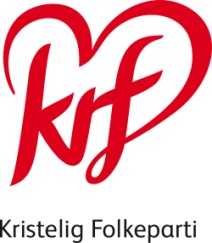 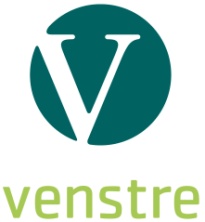 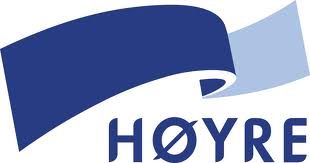 Tekstforslag
Sola kommune skal bygge rådhus, sykehjem og kirke i sentrum. Flere eksisterende kommunale bygg som kulturhuset og Sande skole er tilrettelagt for tilkobling til fjernvarme. Kommunestyret er opptatt av å tilrettelegge for gode energiløsninger i de kommunale byggene i sentrum. Rådmannen ber Lyse legge frem en forpliktende strategi for levering av fjernvarme til Sola sentrum. Denne skal inneholde fremdriftsplan for utbygging og en oversikt over økonomiske forhold slik som anleggsbidrag og energipriser.
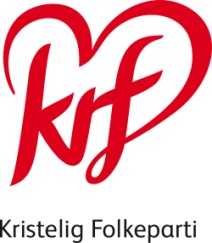 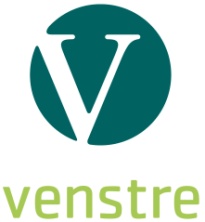 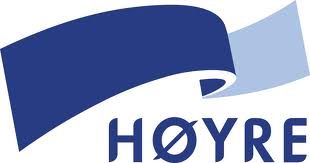 Tekstforslag
For kommunens investeringsprosjekter skal det være et mål å gjennomføre opp mot 90% innenfor vedtatte fremdrift og budsjett.
Rådmannens bes fremme en sak på organisering og prioritering av ressursene internt i avdeling arealbruk, med tanke på effektivisering, og raskere og mer forutsigbar saksbehandling.
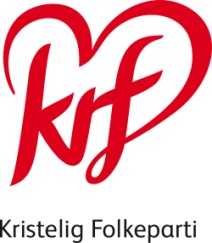 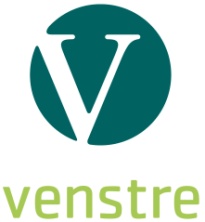 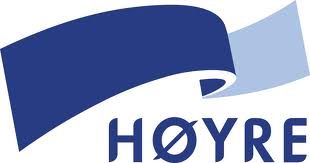